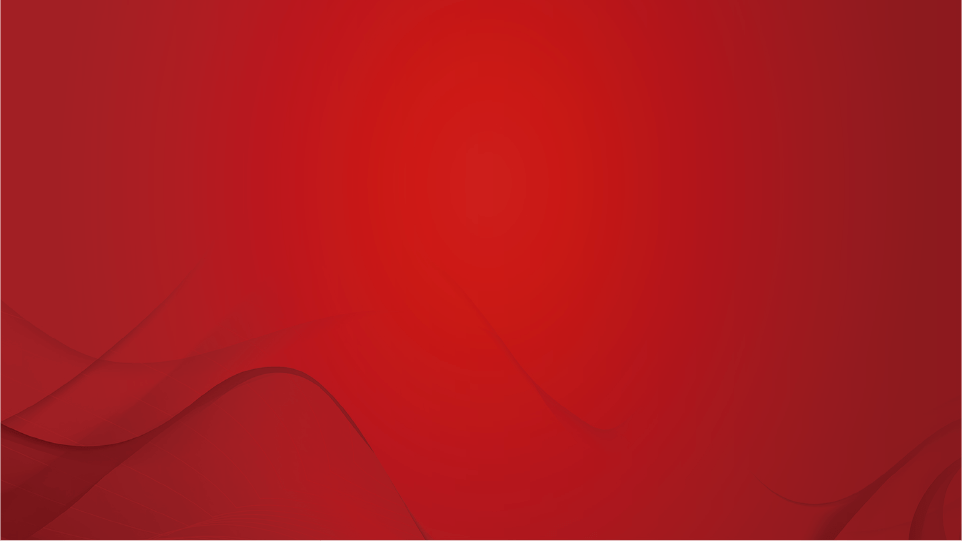 A1120621060007
执业编号
全国实盘课系列———
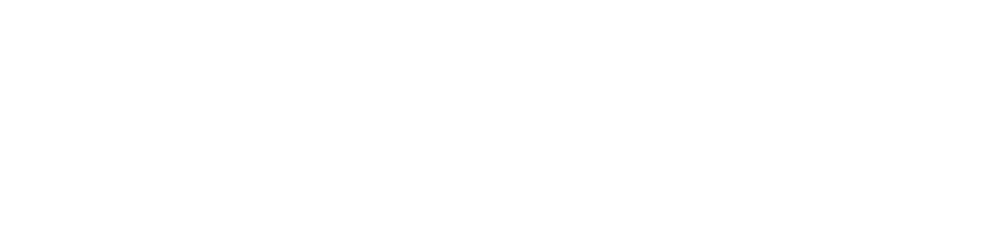 涨停复盘
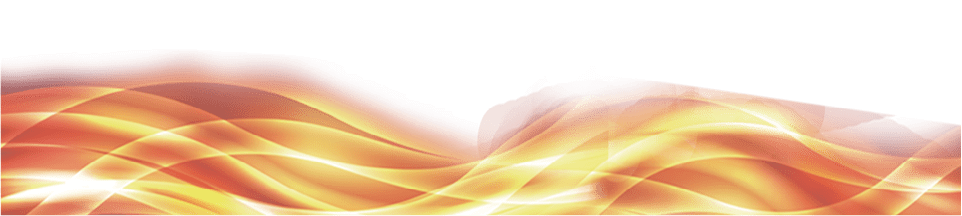 陈定柱
经传投研
课程日期
顶级游资
北京光华路  成都系
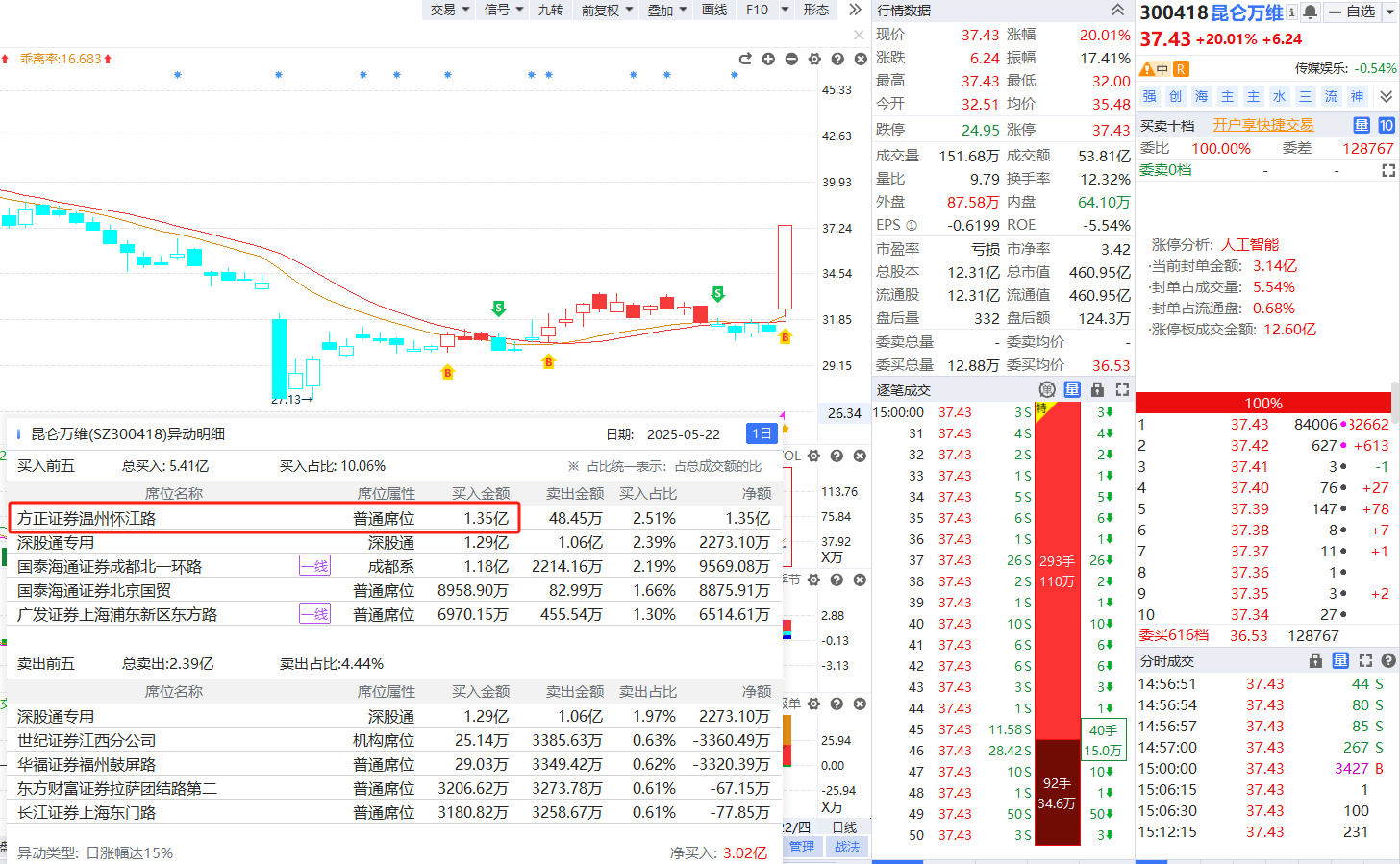 昆仑万维
一线游资
成都系
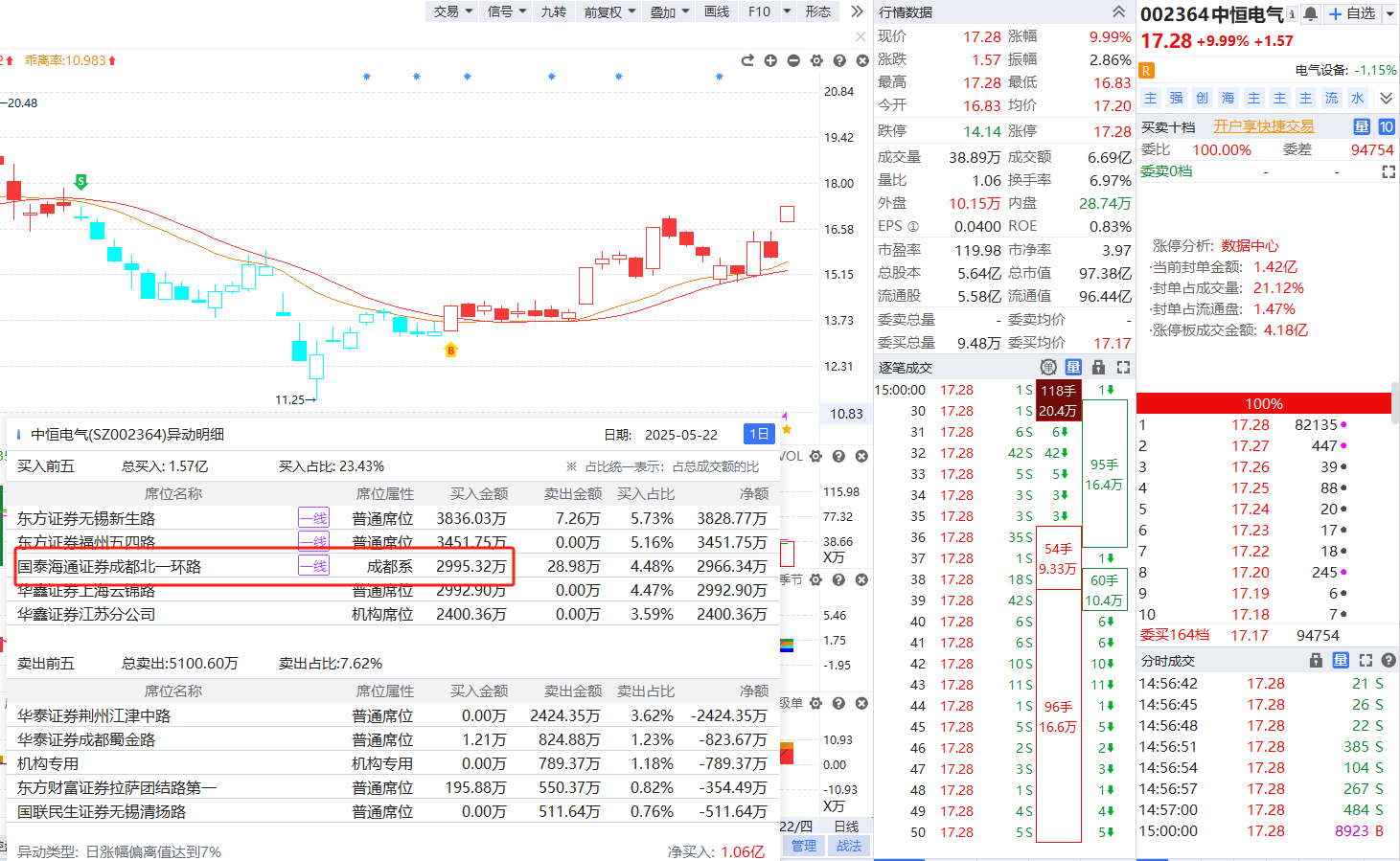 中恒电气
佛山系
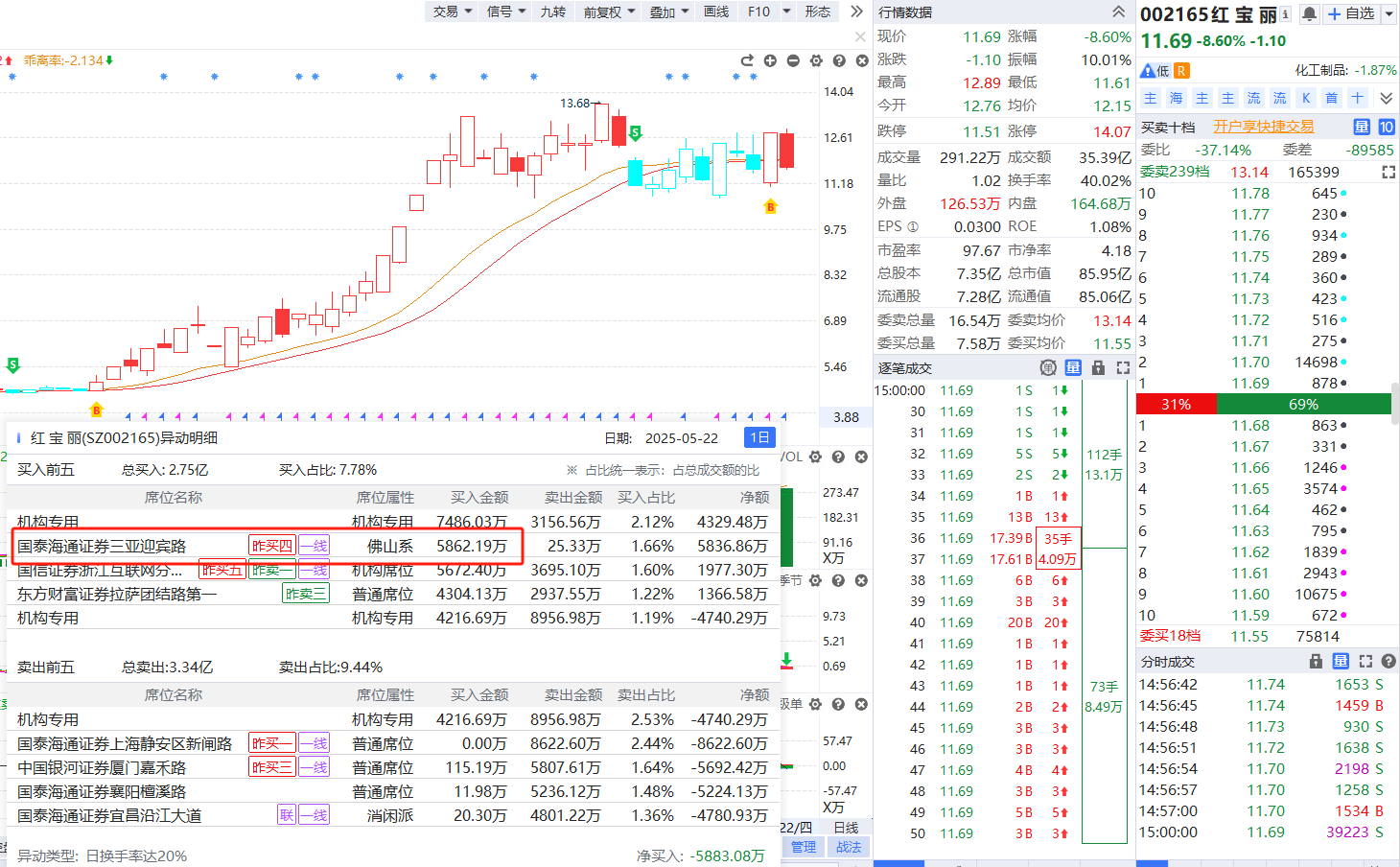 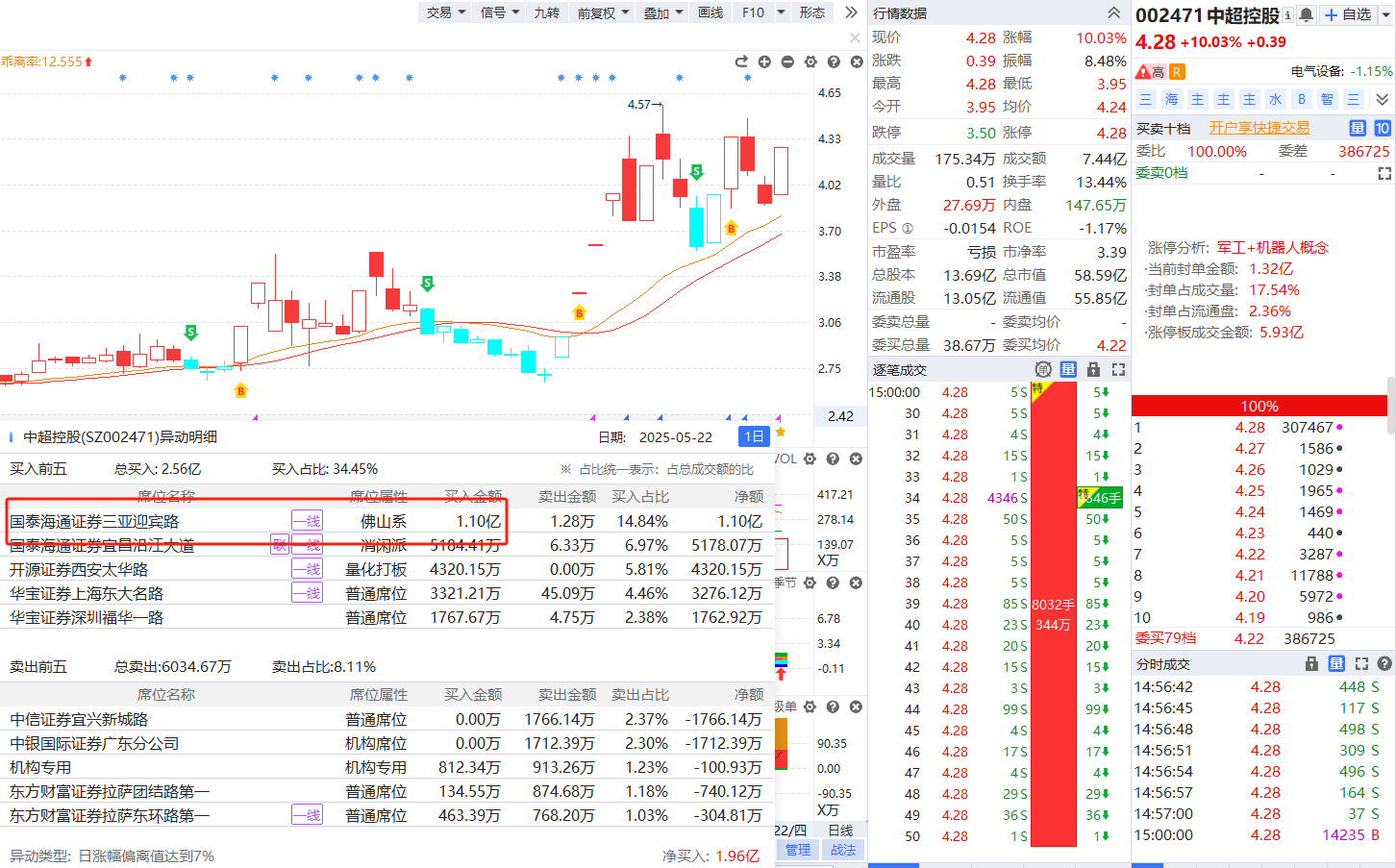 红宝丽
中超控股
上塘路
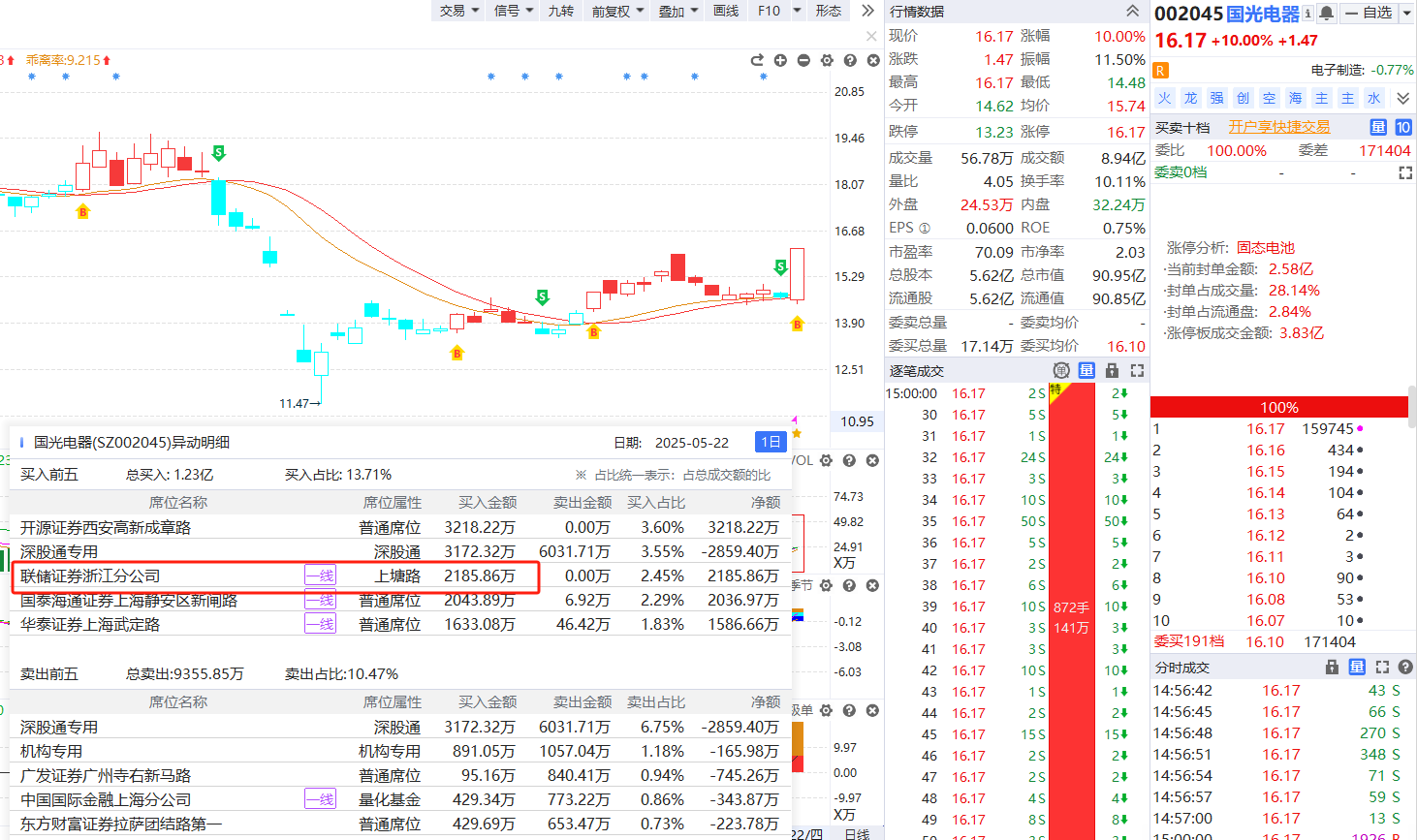 国光电器
陈小群
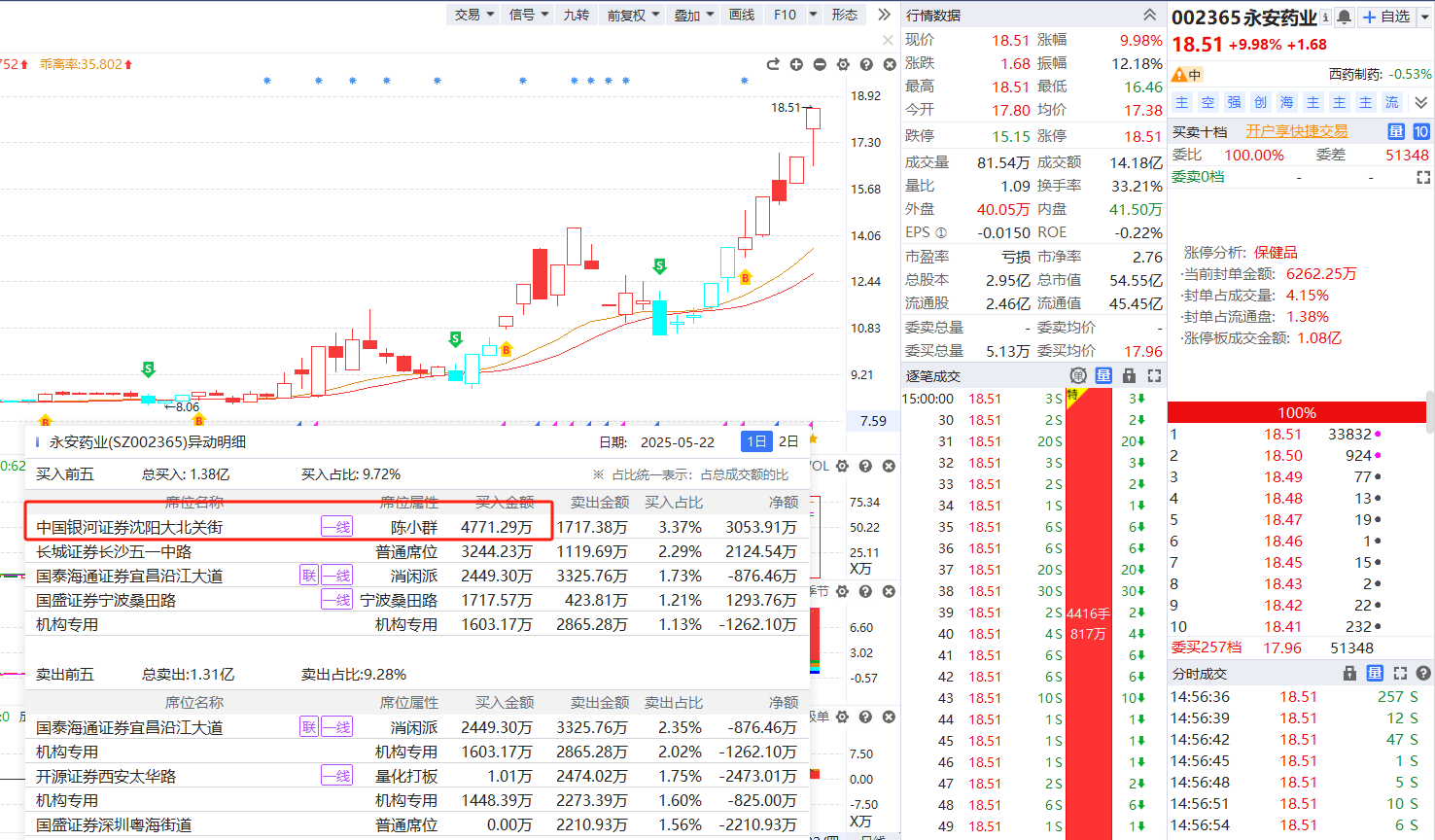 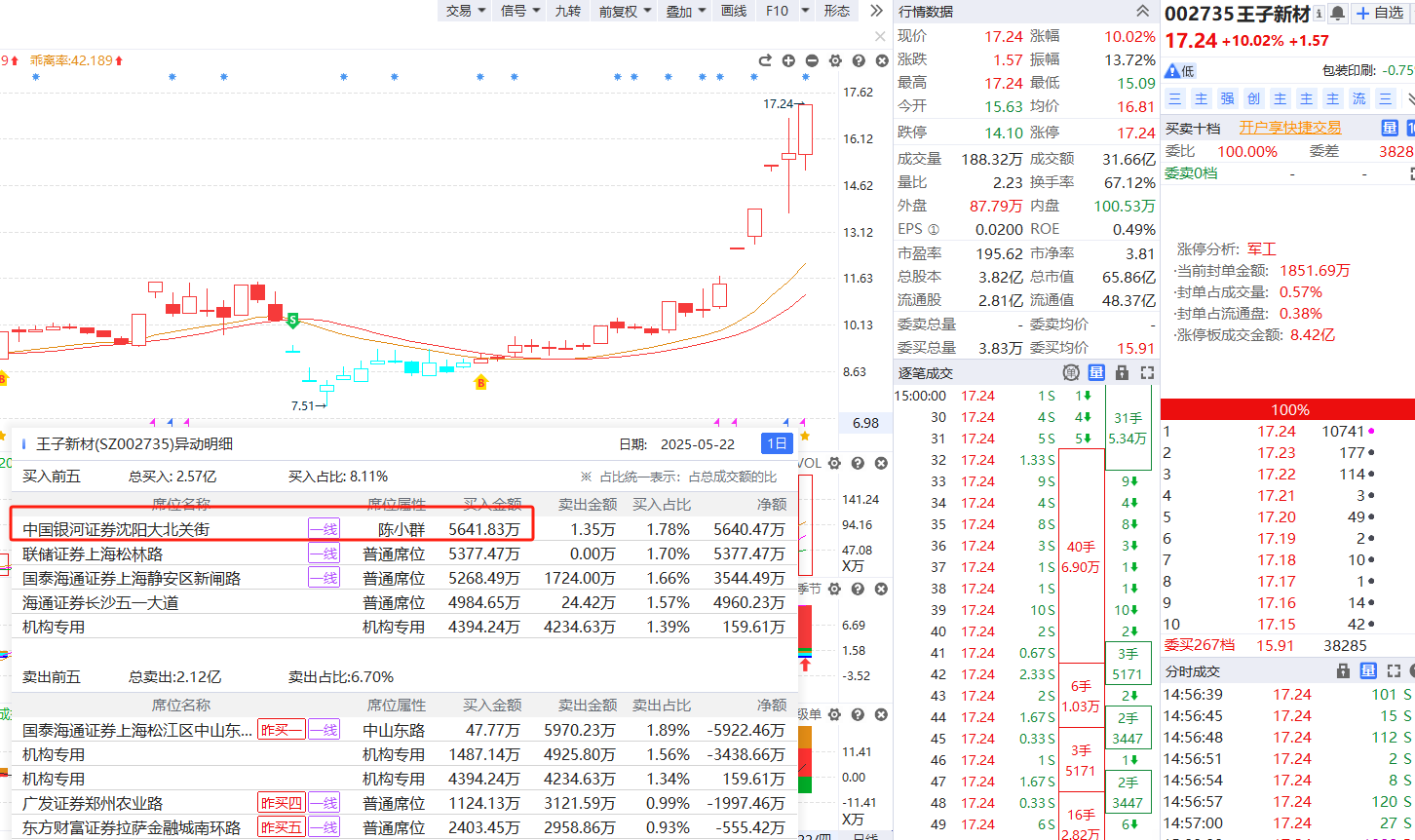 永安药业
王子新材
中山东路
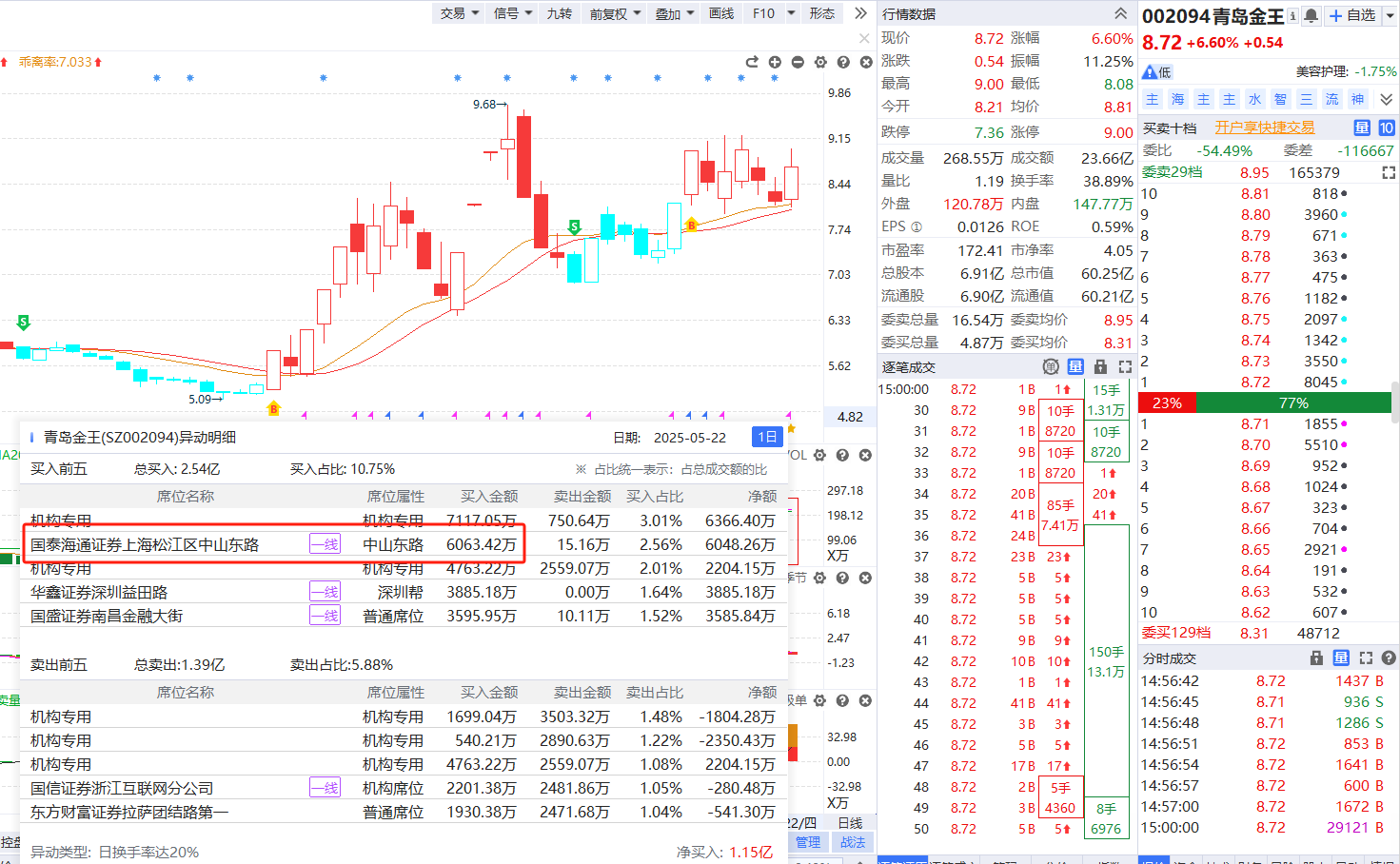 青岛金王
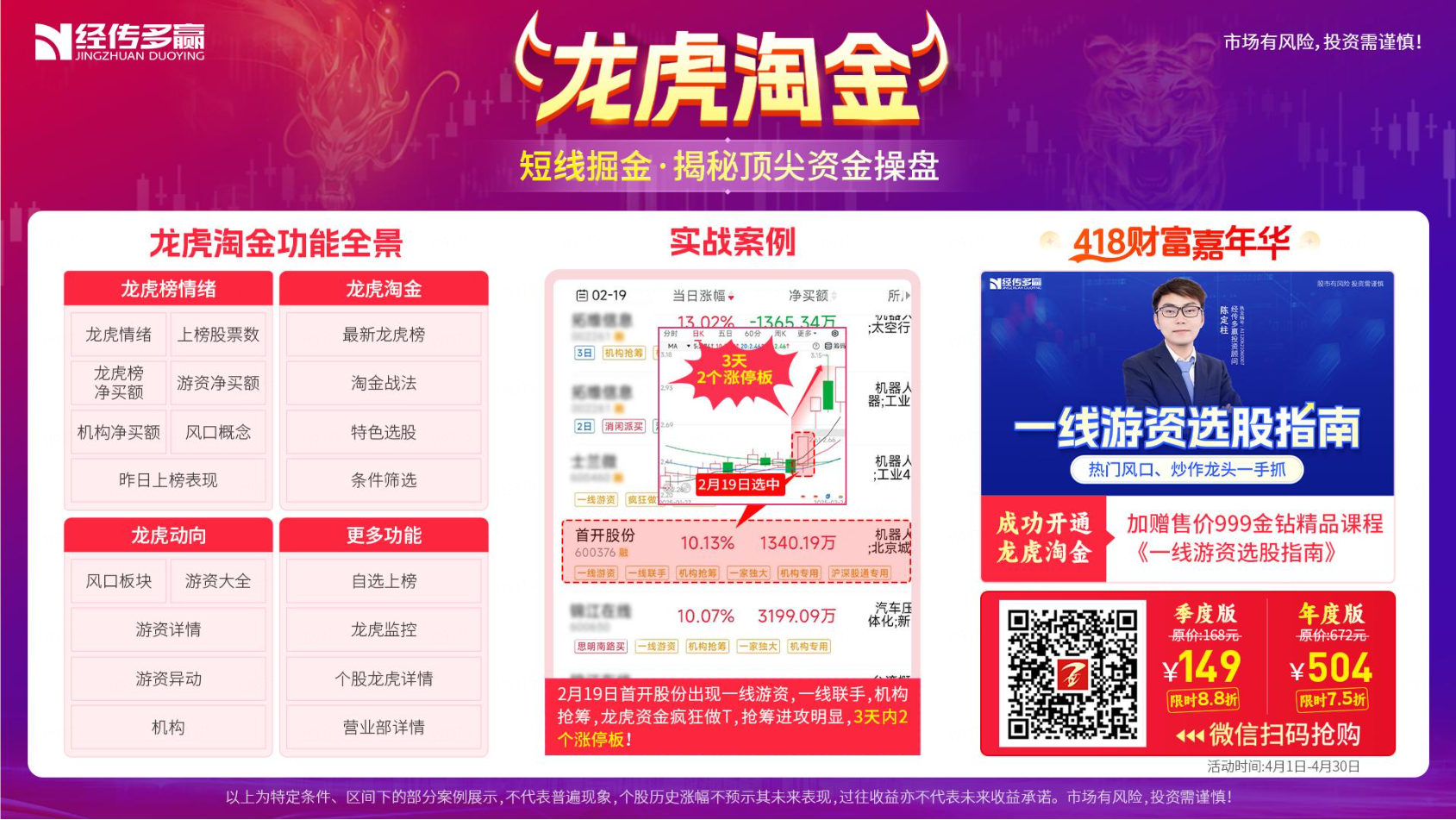 宁波桑田路
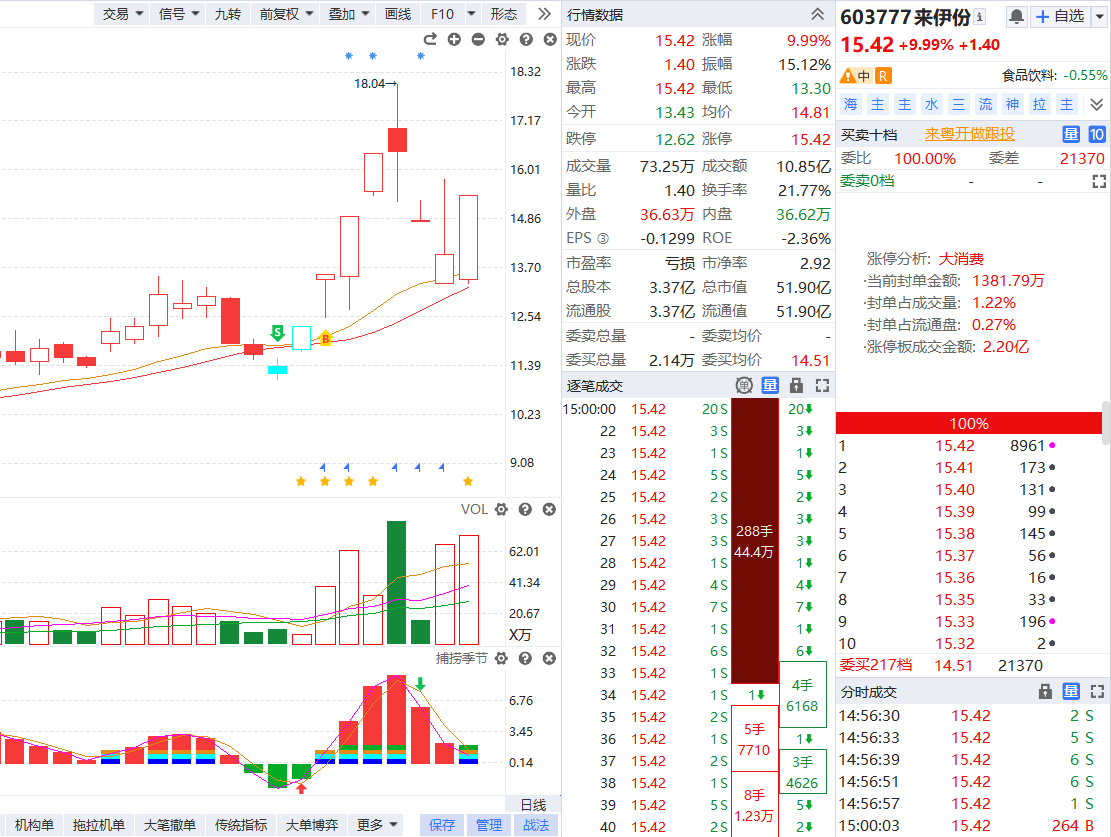 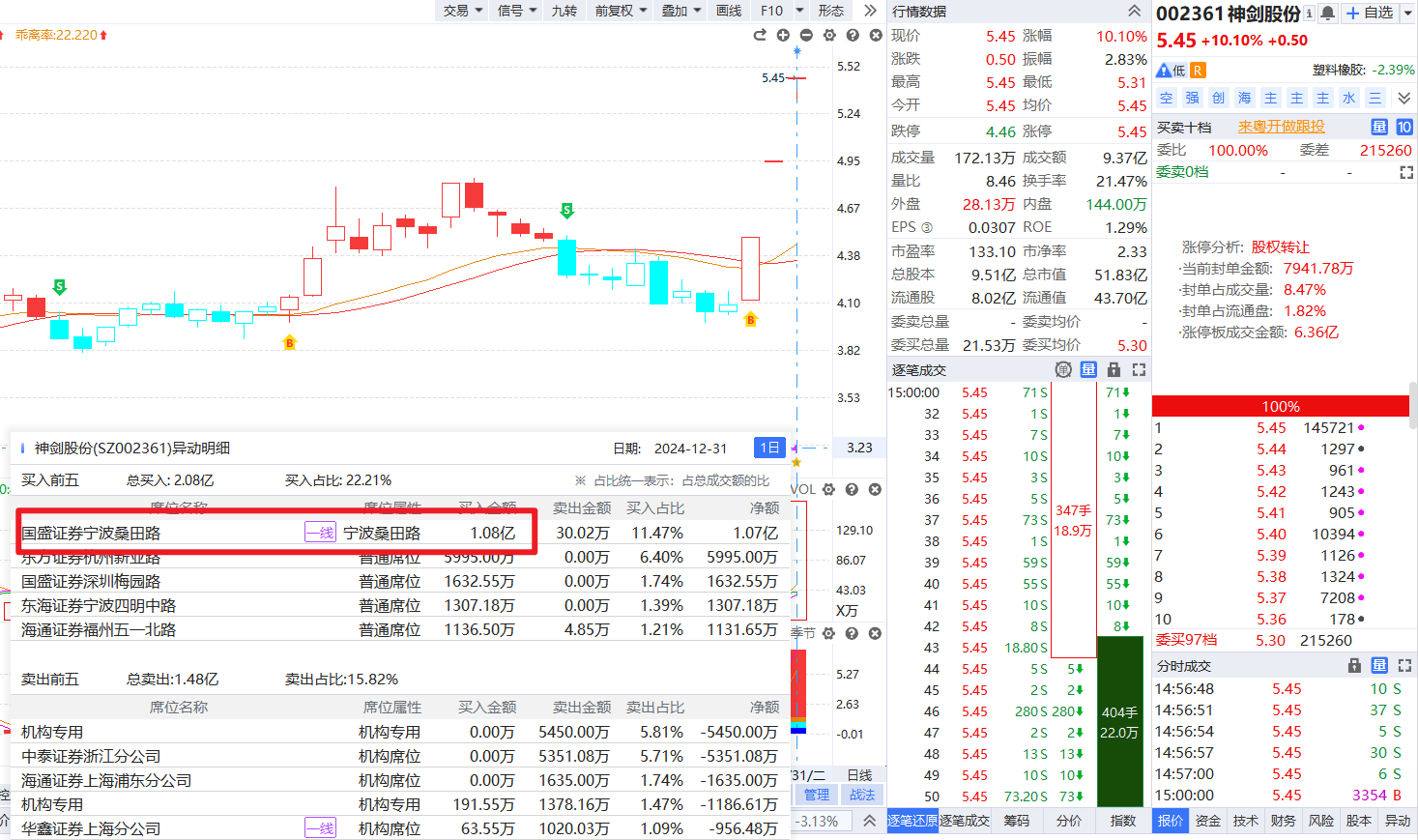 来伊份
神剑股份
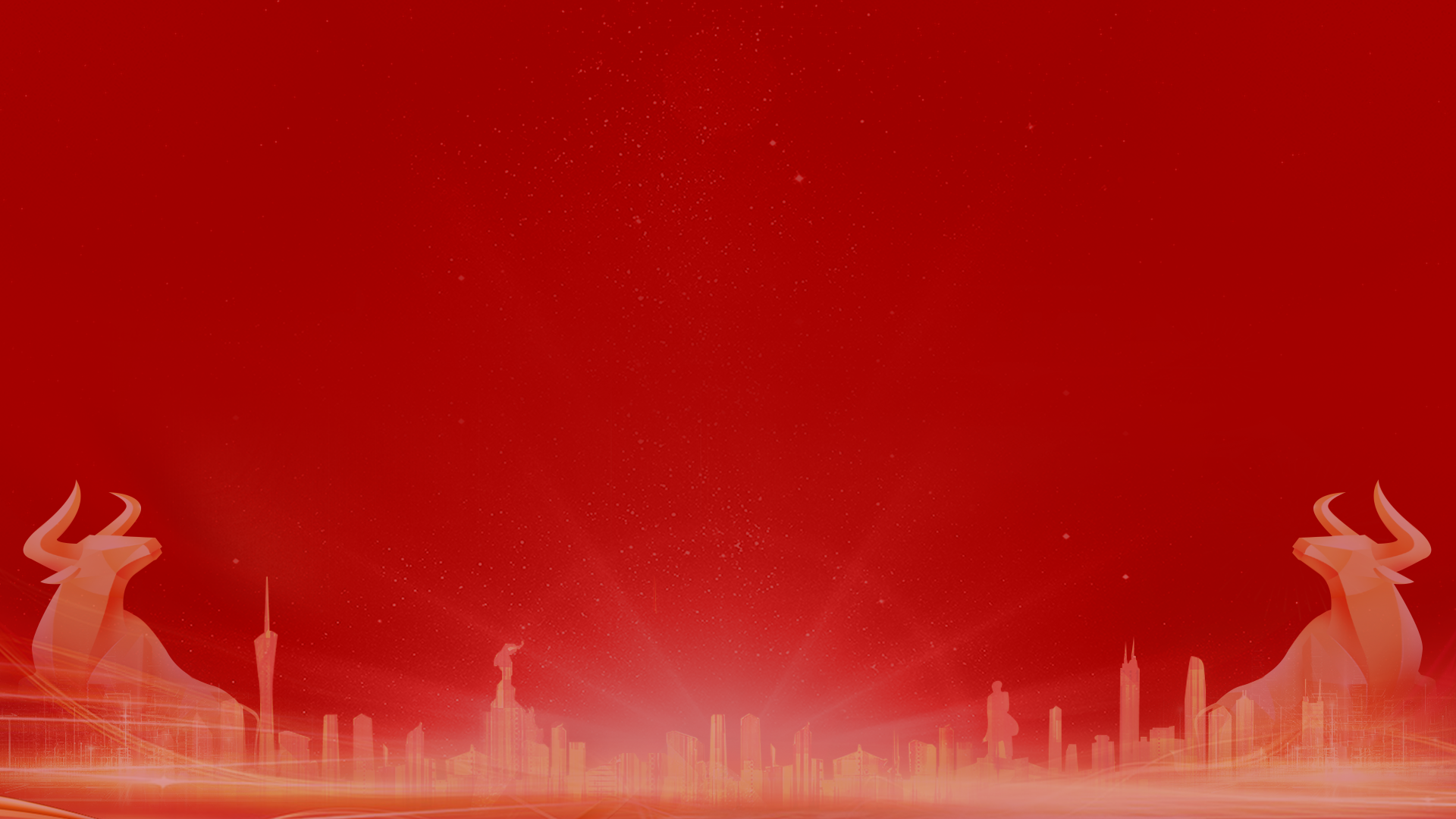 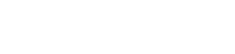 让投资遇见美好
我司所有工作人员均不允许推荐股票、不允许承诺收益、不允许代客理财、不允许合作分成、不允许私下收款，如您发现有任何违规行为，请立即拨打400-9088-988向我们举报！

风险提示：所有信息及观点均来源于公开信息及经传软件信号显示，仅供参考，不构成最终投资依据，软件作为辅助参考工具，无法承诺收益，投资者应正视市场风险，自主作出投资决策并自行承担投资风险。投资有风险，入市须谨慎！